FP&M SETA Discretionary Grants Workshop
MONITORING AND EVALUATION
2022 - 2023
CONTENTS
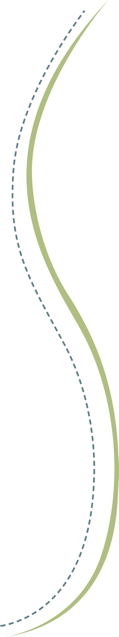 Monitoring & Evaluation
01
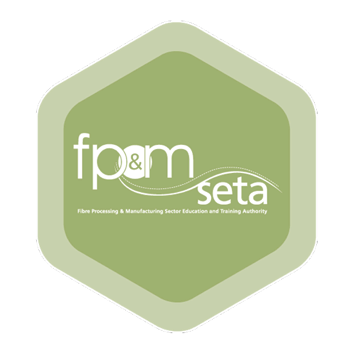 Regulatory Compliance
In this presentation we consider consequences of COVID-19 on:
M&E 
Risk management in the implementation of DG Projects during COVID-19 pandemic
Monitoring & Evaluation
The Organisation has implemented a fully functional and robust monitoring and evaluation strategy, amongst others, to enhance project management of the DG funded projects and compliance of the Skills Development Providers with their accreditation criteria.
The services of the independent Sector Skills Advisors (SSA) are  used with a view to obtaining an objective perspective on the discretionary grant projects implementation and the compliance of the Skills Development Providers with their accreditation criteria.
Risk-based site visits are conducted for each specific complaint reported.
Reports from Monitoring and Evaluation are analysed and risks identified.
Audit findings tracking tool developed to track effectiveness of controls implemented 
	and to ensure that risks are mitigated.
Online Monitoring & Evaluation                                                  – Current System
In light of the nationwide lockdown brought on by the prevalence of COVID-19 pandemic, the Division has developed and implemented an ‘On-Line Checklist’ for the monitoring of the SETA funded Discretionary Grant funded projects/ contracts.
The On-Line Checklist for COVID-19 verifies the projects that are being implemented during the COVID-19 Lockdown.
The On-Line Checklist is sent to the Stakeholder to complete and to submit it together with  the required relevant supporting documents.
Given the COVID-19 Lockdown restrictions, the verifications have been conducted by the Internal Team and SSA’s are not currently conducting site visits.
REQUIREMENTS TO QUALIFY AS AN SECTOR SKILLS ADVISOR
The following would be the minimum requirement for an individual/organization to be considered a Monitoring and Evaluation Sector Skills Advisor.
The potential candidate must have a Diploma/Certificate or an equivalent in the field of Education and Training –Education and Training Practitioner- Facilitator, Assessor, Skills Development   Facilitator, Moderator, Coach, Mentor, SETA experience
Minimum of three (3) years practicing in the above stated.
Good Interpersonal Skills
Good Communication Skills
Ability to conduct site visits
 Ability to write and submit reports
Be a South African or Permanent Resident of South Africa
No criminal record
Have his/her own basic working tools/facility – laptop
Have his / her own transport
Sector Skills Advisors – SSA’s (External Moderators)
Requirements to Qualify as an Quality Assurance Sector Skills Advisor:
03 Years Technical industry experience OR
ETD Course or equivalent with 5 years’ skills development experience.
5 Years technical industry experience OR
ETD Course or equivalent with 3 years’ skills development experience.
Less than 3 years’ technical industry experience studying towards formal EDT qualification
Where do we need SSA’s:	Western Cape, Northern Cape, Eastern Cape, Free State and North West
What are the expectations:
Conduct accreditation visits, external moderations (complete reports as per the prescribed template)
Attend workshops and meetings.
Assist stakeholders with challenges regarding learner capturing, learners selection etc.
Provide advice to stakeholders when requested.
EXPECTATIONS FROM STAKEHOLDERS
For Monitoring of Discretionary Grant Funded Projects, the following supporting documents are required:
Duly signed MoA/Annexure/s for all approved DG projects
Implementation Plan for all approved projects
Outsourcing Agreement – if any
Proof of learner/s registration onto the MIS
Proof of utilization of Accredited Education and Training Development Practitioners
Proof of Service Level Agreement with ETD Practitioners – if any
Learners’ Portfolio of Evidence(PoE)/Logbooks
Proof/Record of Learner Allowance payment
Proof of Accreditation (NAMB/QCTO) and or Workplace Approval
Copy of Learning Material used
Signed Attendance Registers
Close Out Report – for closed projects
Risks
The FP&M SETA, through its Monitoring and Evaluation Division, is obliged to monitor the implementation of the projects and check whether or not approved applicants are compliant with the requirements of the project. Below are some typical examples  of risk areas identified during the M&E process:
Learner stipend/allowance to be paid by all stakeholders.
Some stakeholders are not conducting proper  and thorough Induction
Non-availability of stakeholders for M&E.
Compliance with the terms and conditions of the agreed and signed MOA.
Timeous submission of accurate and complete information.
Compliance with approved FPM SETA policies.
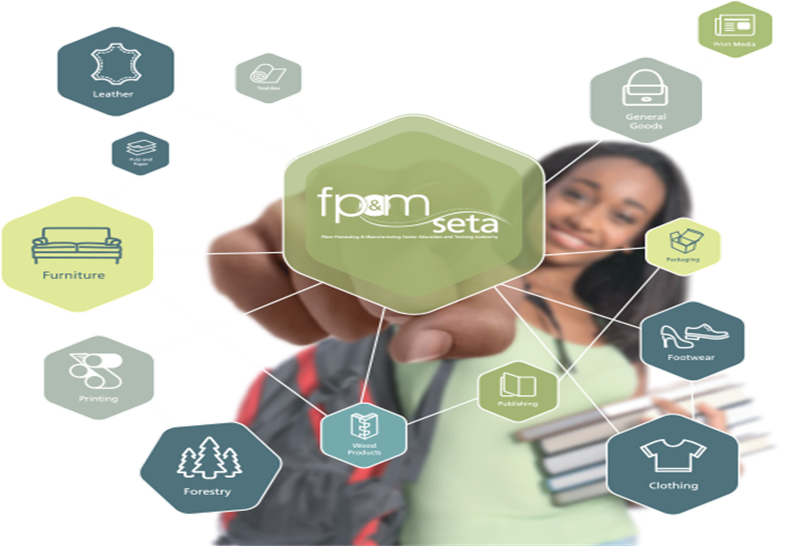 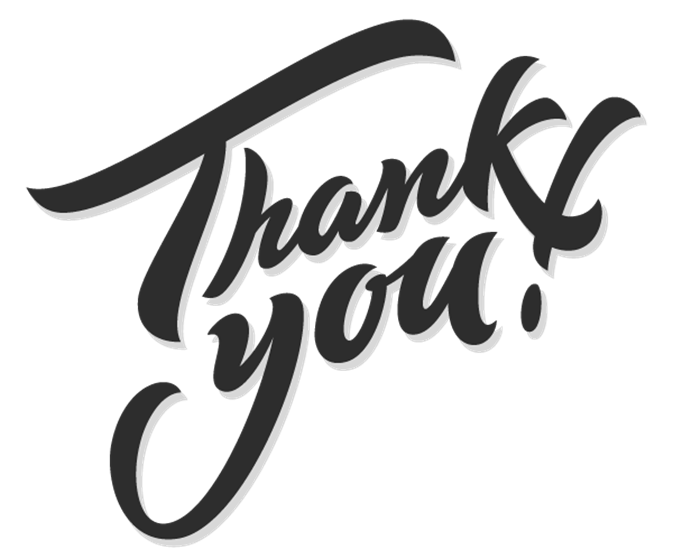 10